那六年，我在莒光的日子
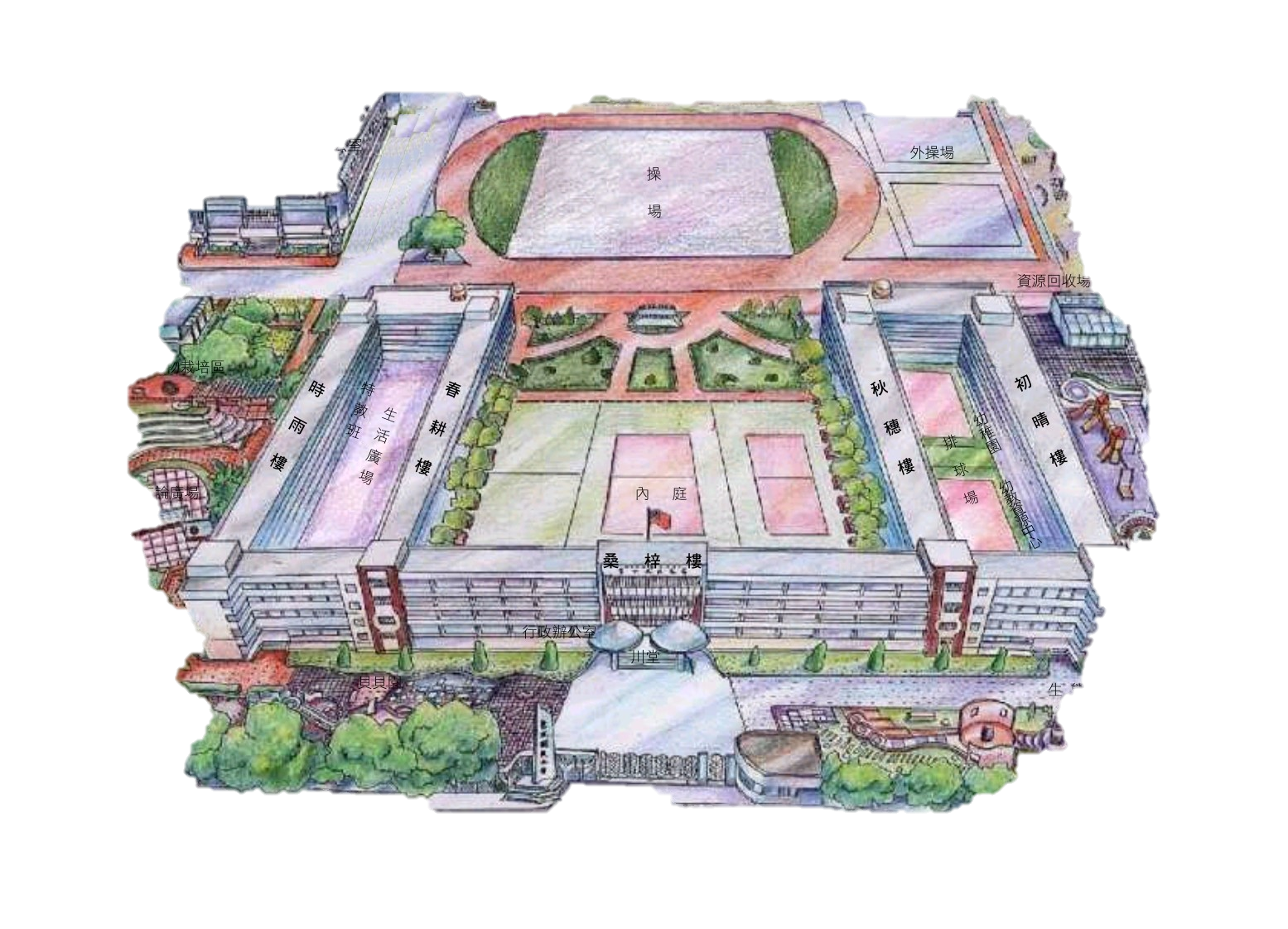 六年17班
上台報告1:丁燿東上台報告2:吳鎧廷
簡報設計1:魏舶安
簡報設計2:陳宥亨
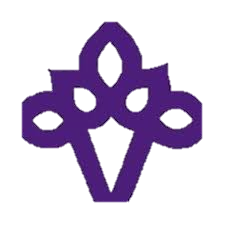 老師的教誨
一開始的模樣
經過老師的教導
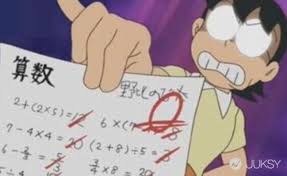 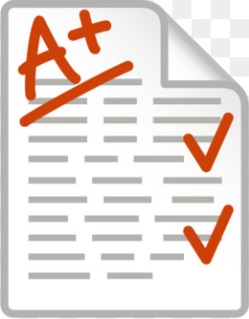 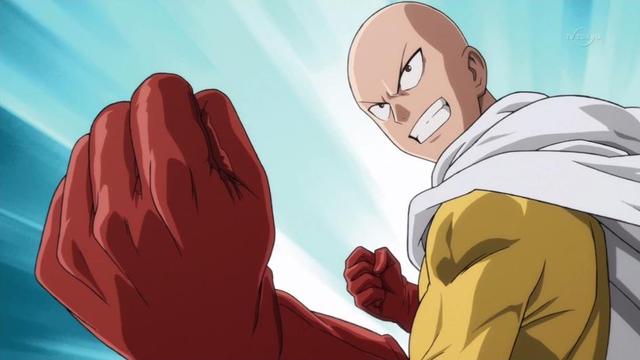 小拙蛋
老師
蟀哥
田徑對抗賽
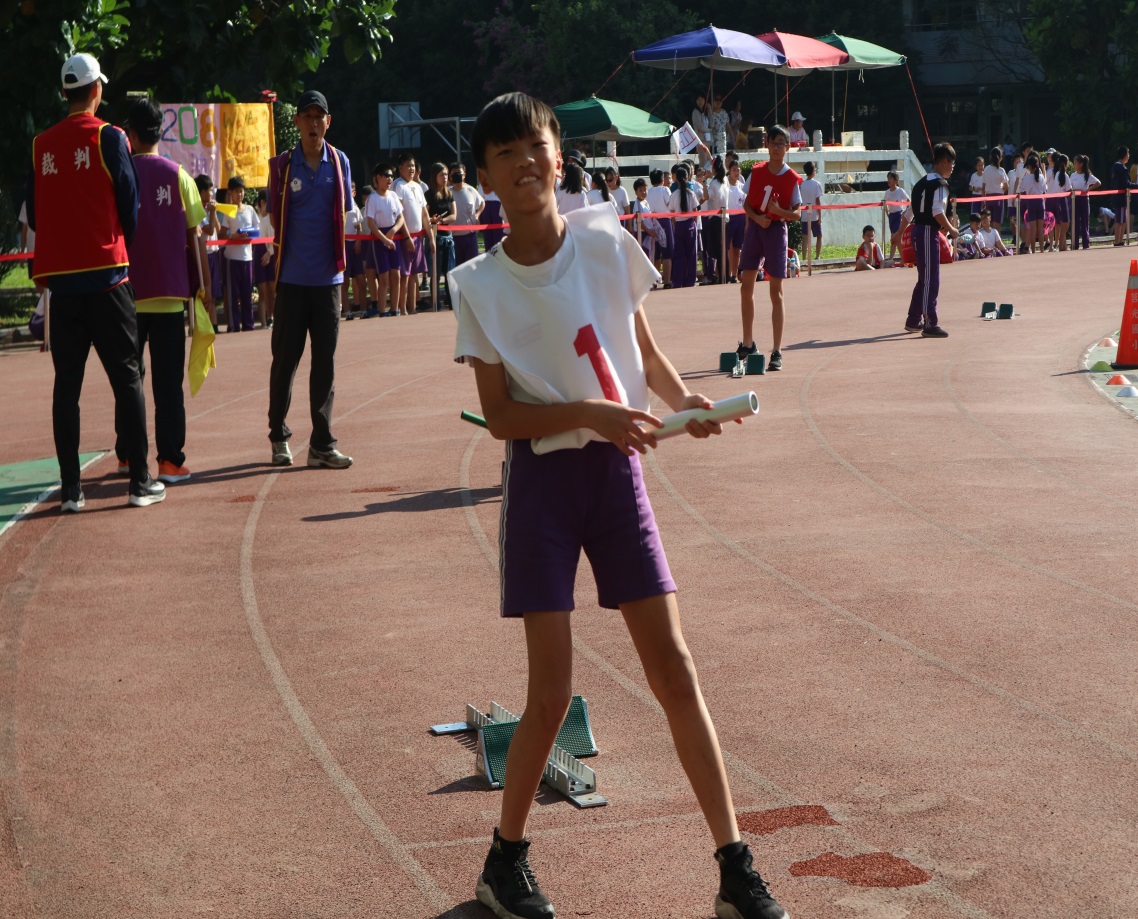 男400m接力賽: 擇優不入取女400m接力賽: 擇優不入取   大隊接力賽: 第2名                        女跳遠: 第2名
倒數
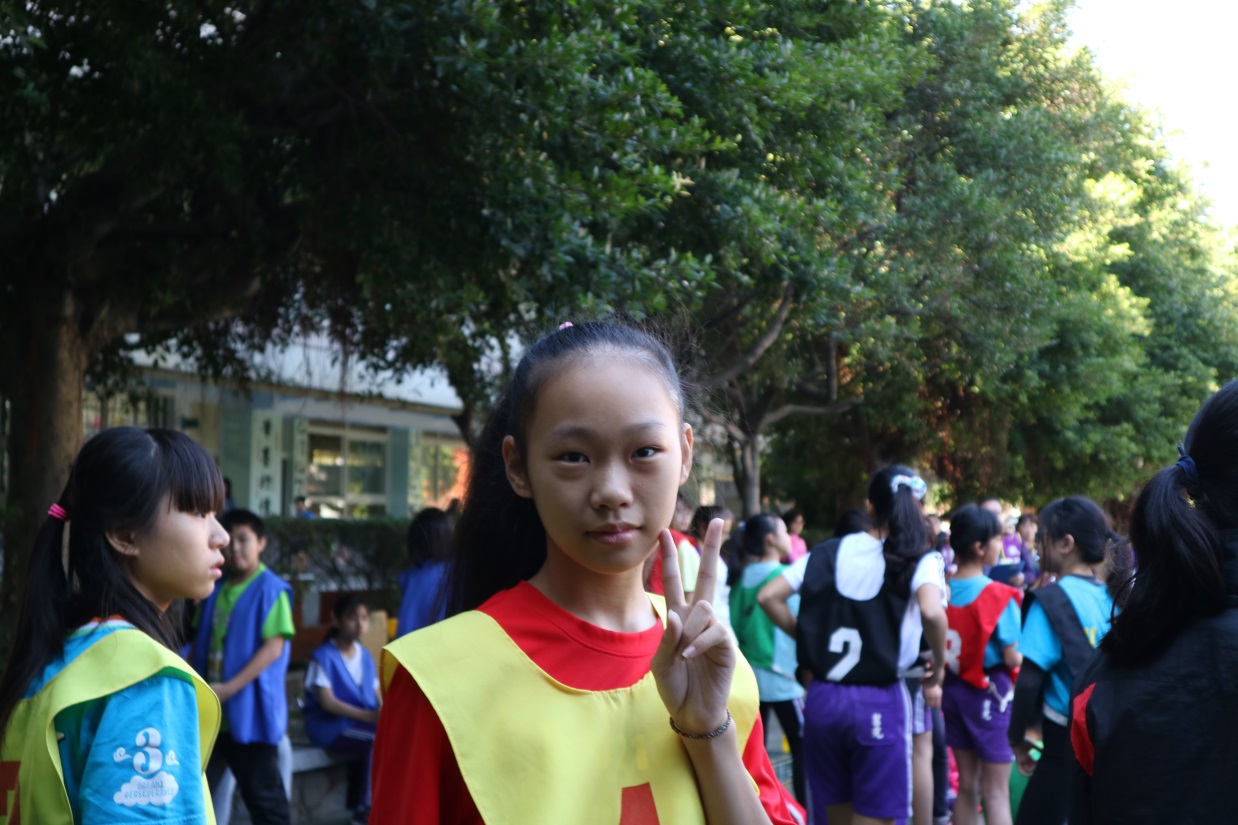 校慶典禮
趣味競賽
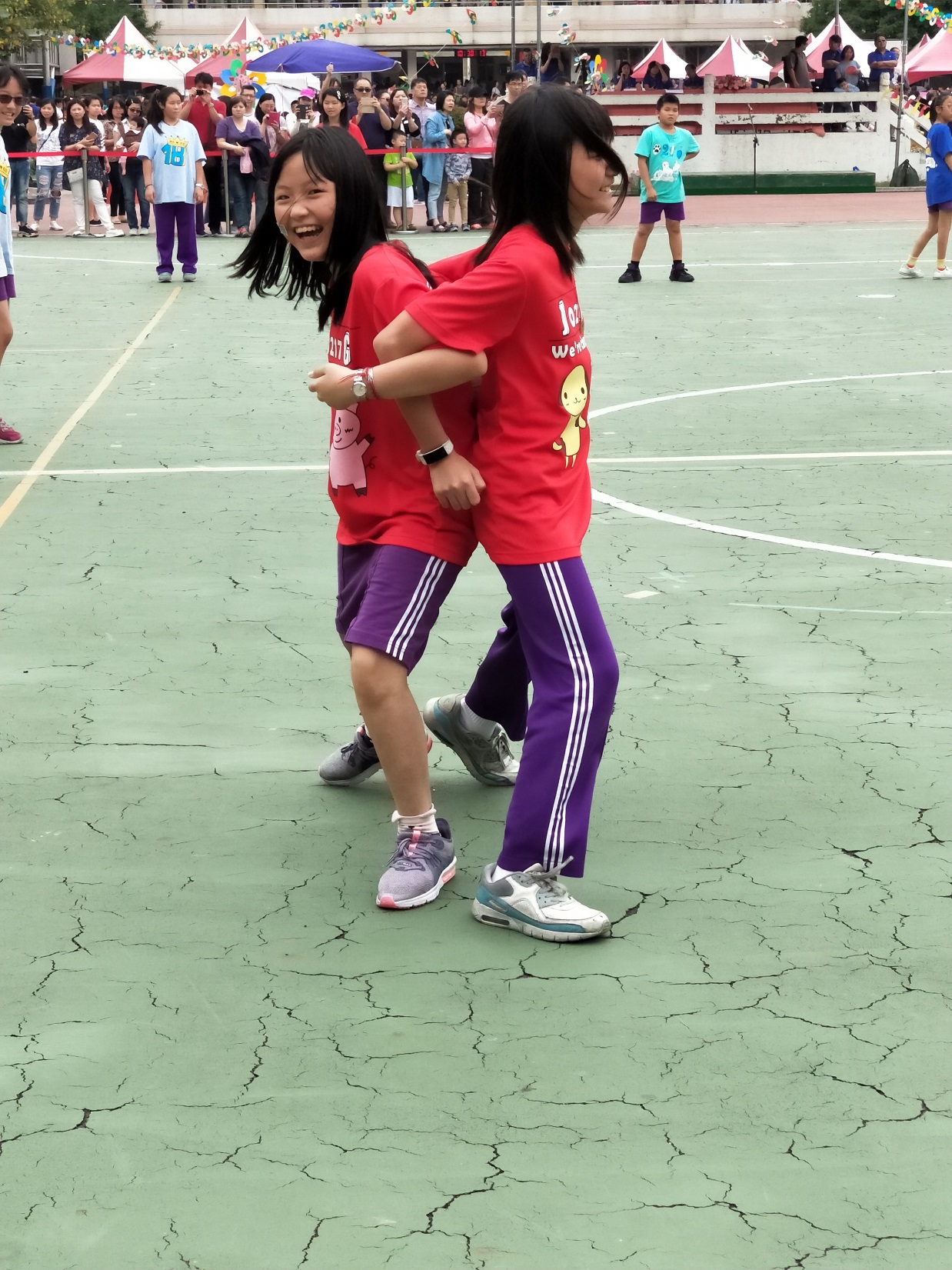 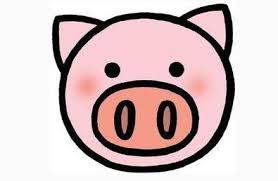 母湯喔
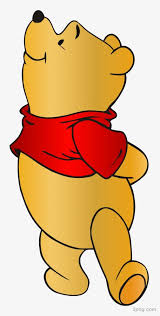 一年一度的莒光論笛
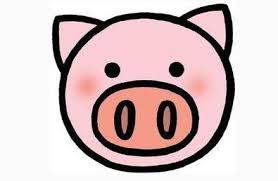 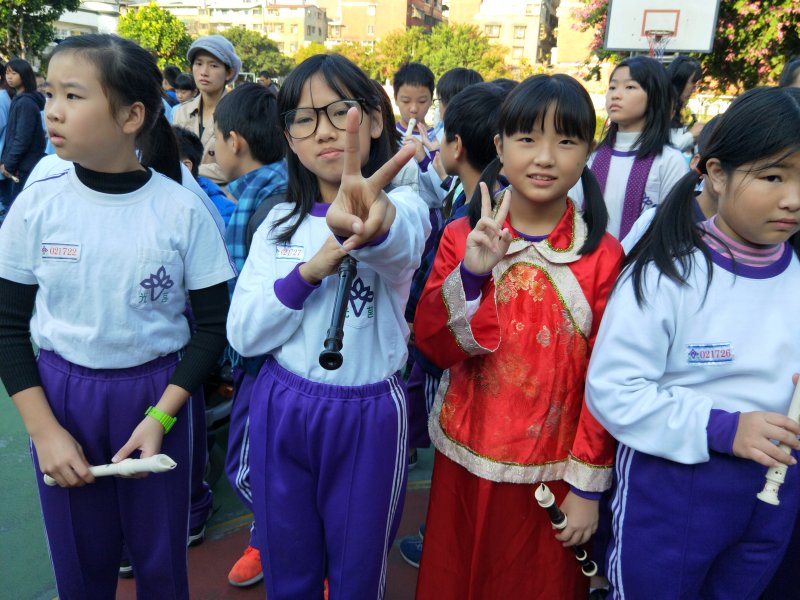 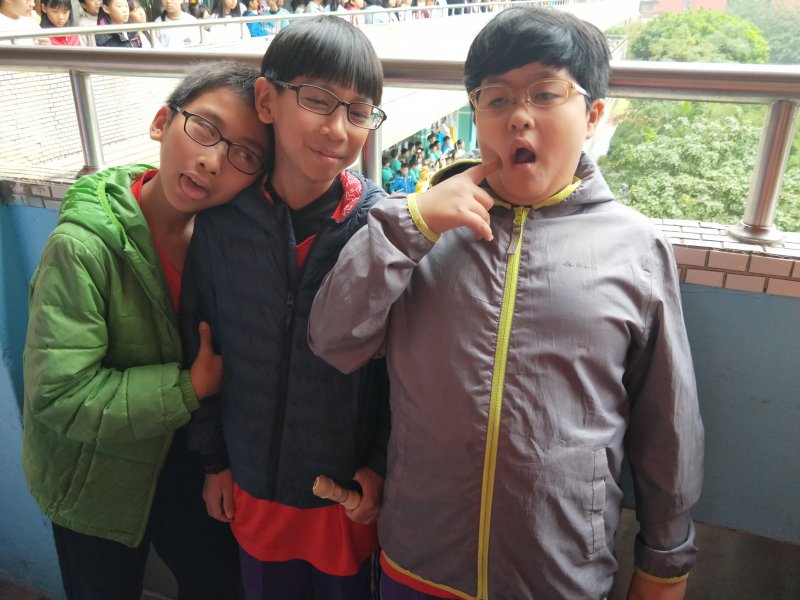 畢業旅行
最佳男主角
英速魔法營
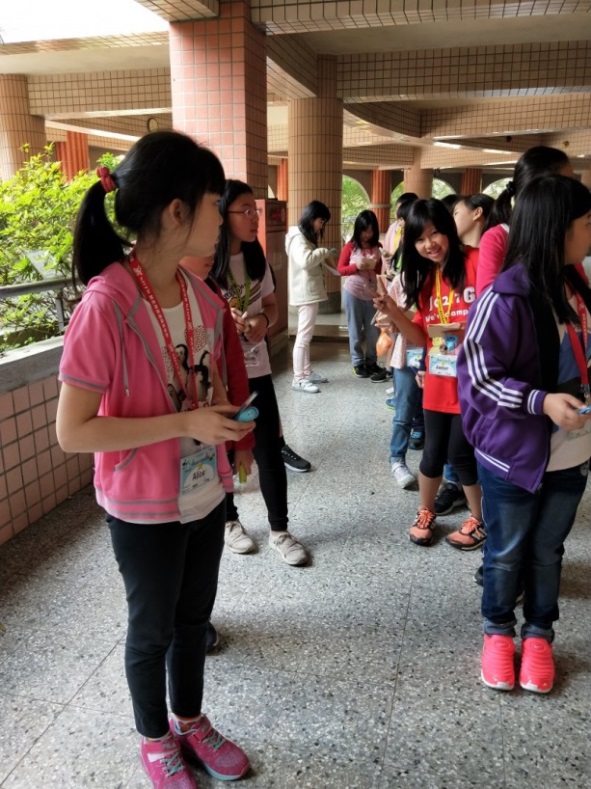 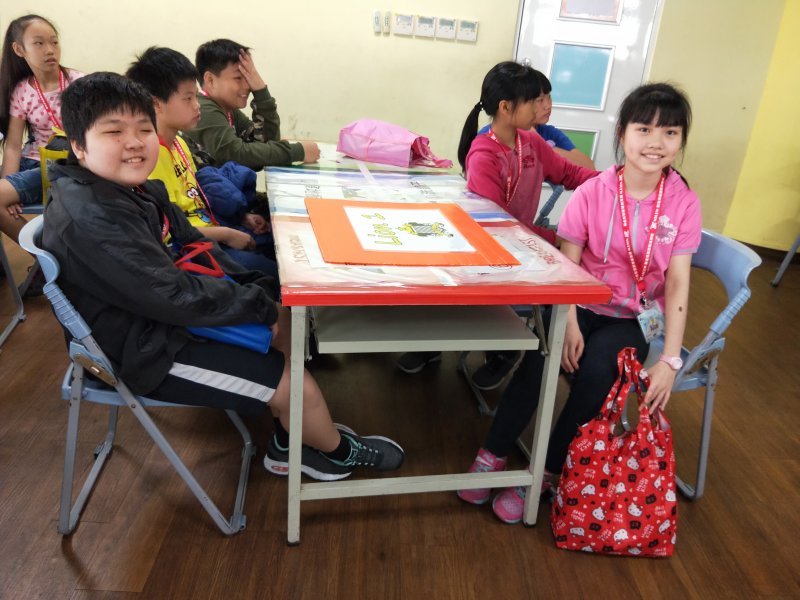 莒光六年的回憶
苦
酸
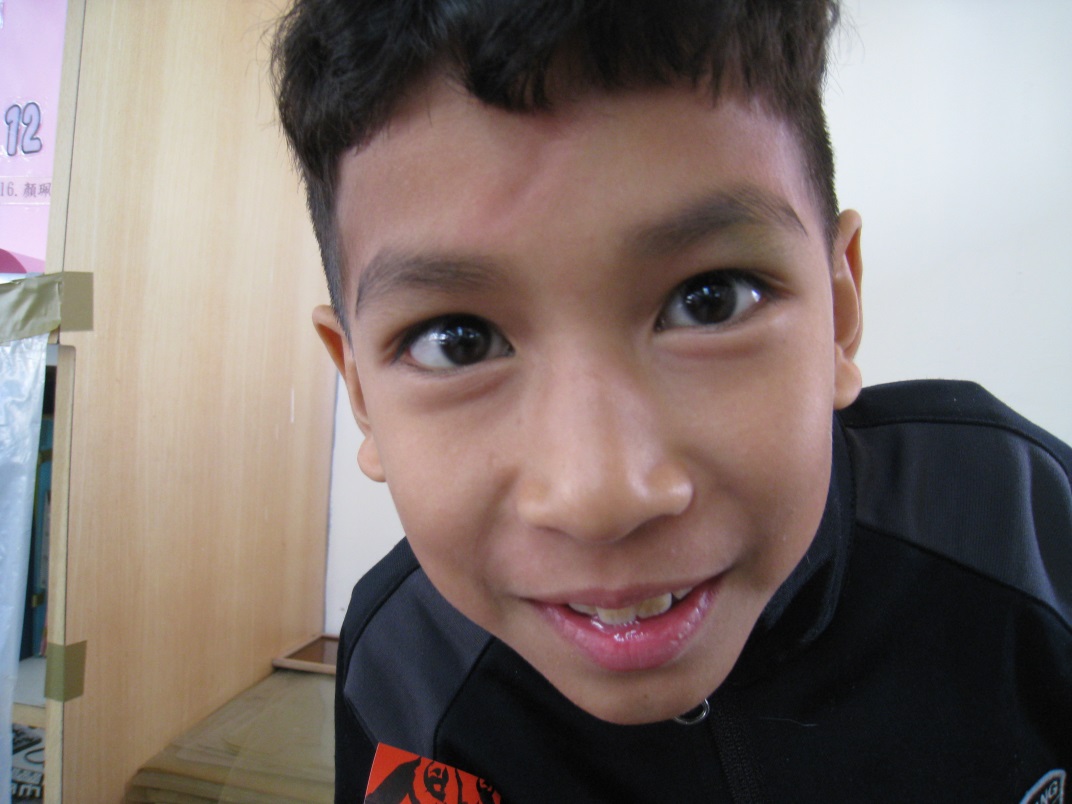 甜
辣
THE END